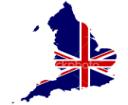 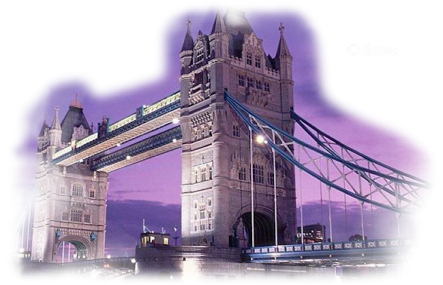 Телемост
«At   the   Café»
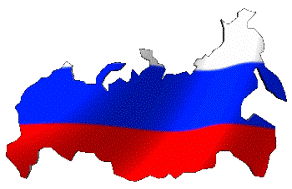 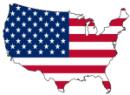 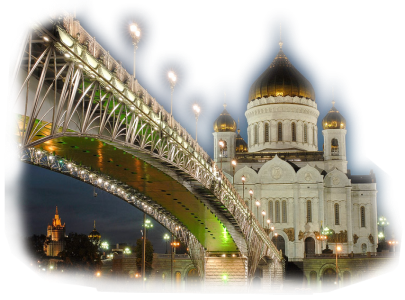 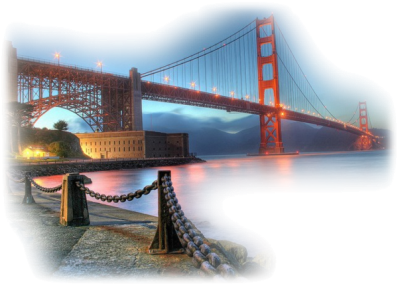 Автор: Ерастова Т.В., учитель английского языка МБОУ «ЦО №52 им. В.В. Лапина"  г.Тула
One man’s meat is another man’s poison.
«World Tasty News»
Автор: Ерастова Т.В., учитель английского языка МОБУ "Рассветская СОШ им. В.В. Лапина" Тульская область Ленинский район
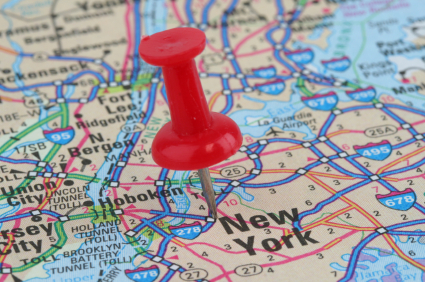 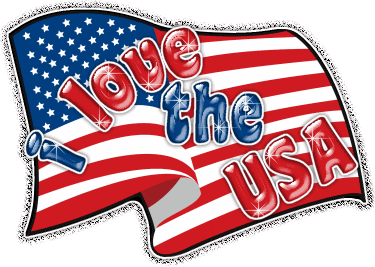 American Sensations
Автор: Ерастова Т.В., учитель английского языка МОБУ "Рассветская СОШ им. В.В. Лапина" Тульская область Ленинский район
«World Tasty News»
Автор: Ерастова Т.В., учитель английского языка МОБУ "Рассветская СОШ им. В.В. Лапина" Тульская область Ленинский район
Traditional         English       Food
8-800-450-0-800
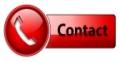 Автор: Ерастова Т.В., учитель английского языка МОБУ "Рассветская СОШ им. В.В. Лапина" Тульская область Ленинский район
Tea with lemon
Toast with
 jam & honey
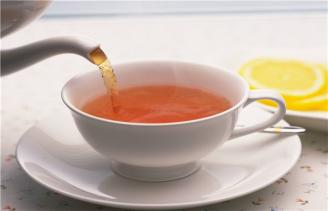 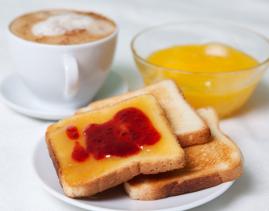 Cereal with milk
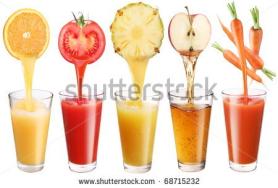 Juice
Fish & Chips
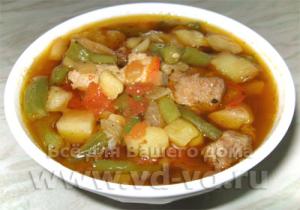 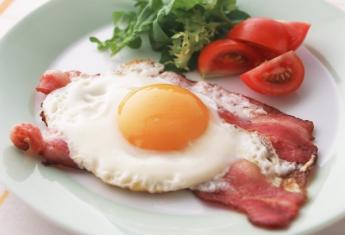 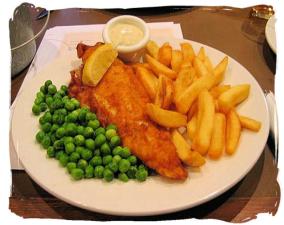 Meat with vegetables &
potatoes
Bacon & Eggs
Автор: Ерастова Т.В., учитель английского языка МОБУ "Рассветская СОШ им. В.В. Лапина" Тульская область Ленинский район
Video
 «Food in Britain»
(из цикла видео 
Windows on Britain)
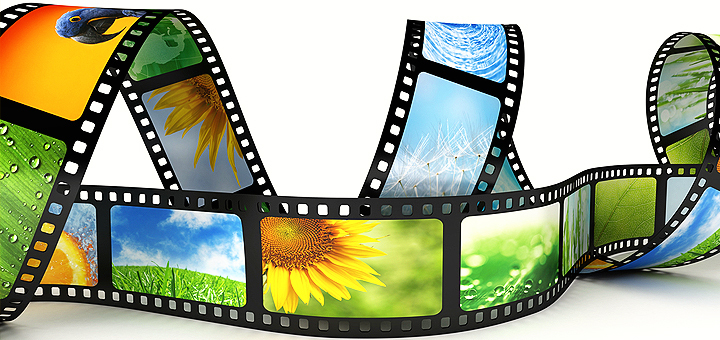 Автор: Ерастова Т.В., учитель английского языка МОБУ "Рассветская СОШ им. В.В. Лапина" Тульская область Ленинский район
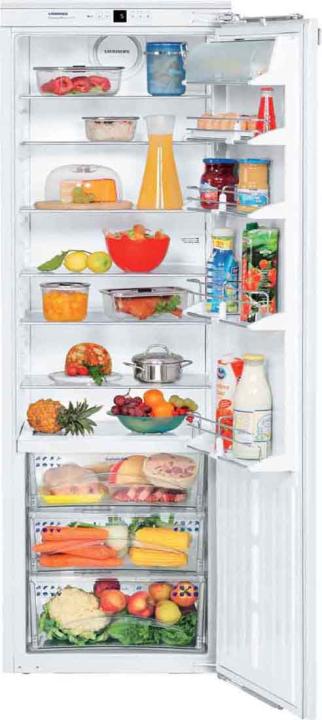 Milkman brings milk to people’s houses…
before  lunch  b) before breakfast   c) before dinner
The usual English breakfast includes…
a)   milk and cereal,  toast, bacon and eggs, coffee, pizza
b)   milk  and cereal, bacon and eggs, toast, juice
c)    milk  and eggs, fish and chips, juice
Lunch is …
about 2                b) about 11           c) about 12
At lunch the British have…
sandwiches or a snack      b)  fish and chips
  c) vegetable soup
5. Food that can be prepared in a microwave is called…
a)  fresh  food           b)  convenience food
The evening meal is…
breakfast          b) dinner         c)  lunch
Britain has restaurants from  over… countries.
40        b) 32    c)  42
The British  people …
go out  very often     b)  never go out
    c)  go out only on holidays
Автор: Ерастова Т.В., учитель английского языка МОБУ "Рассветская СОШ им. В.В. Лапина" Тульская область Ленинский район
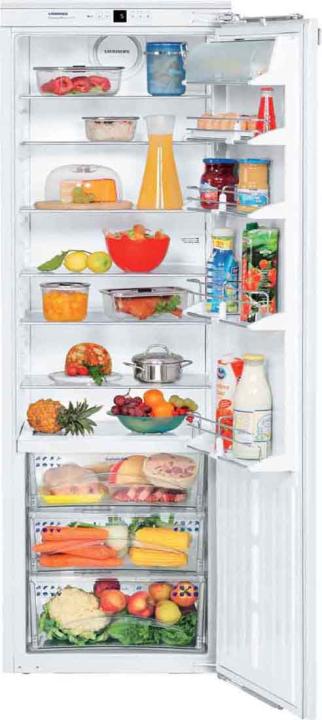 Milkman brings milk to people’s houses…
before  lunch  b) before breakfast   c) before dinner
The usual English breakfast includes…
a)   milk and cereal,  toast, bacon and eggs, coffee, pizza
b)   milk  and cereal, bacon and eggs, toast, juice
c)    milk  and eggs, fish and chips, juice
Lunch is …
about 2                b) about 11           c) about 12
At lunch the British have…
sandwiches or a snack      b)  fish and chips
  c) vegetable soup
5. Food that can be prepared in a microwave is called…
a)  fresh  food           b)  convenience food
The evening meal is…
breakfast          b) dinner         c)  lunch
Britain has restaurants from  over… countries.
40        b) 32    c)  42
The British  people …
go out  very often     b)  never go out
    c)  go out only on holidays
Автор: Ерастова Т.В., учитель английского языка МОБУ "Рассветская СОШ им. В.В. Лапина" Тульская область Ленинский район
Физкультминутка
«Who is the fastest?»
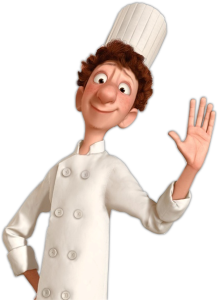 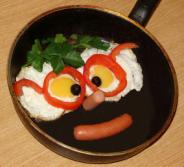 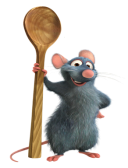 «Scrambled Eggs»:
Put the instructions into correct order.
Автор: Ерастова Т.В., учитель английского языка МОБУ "Рассветская СОШ им. В.В. Лапина" Тульская область Ленинский район
Good 
Appetite!
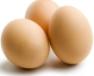 Take three eggs.
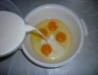 Mix with milk.
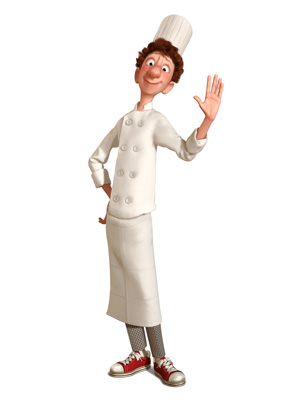 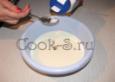 Add some salt.
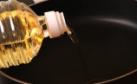 Put some oil in the
 frying pan.
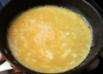 Fry for 10 minutes.
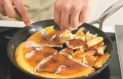 Cut the omelet  into pieces.
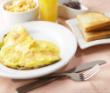 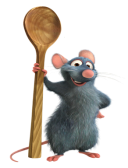 Enjoy your meal!
Автор: Ерастова Т.В., учитель английского языка МОБУ "Рассветская СОШ им. В.В. Лапина" Тульская область Ленинский район
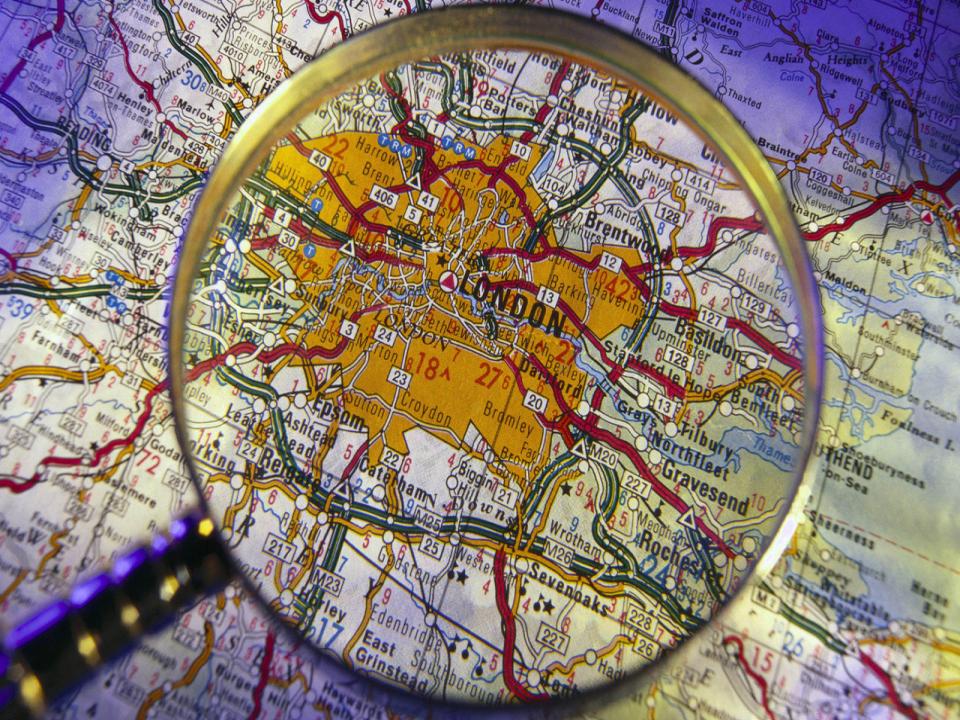 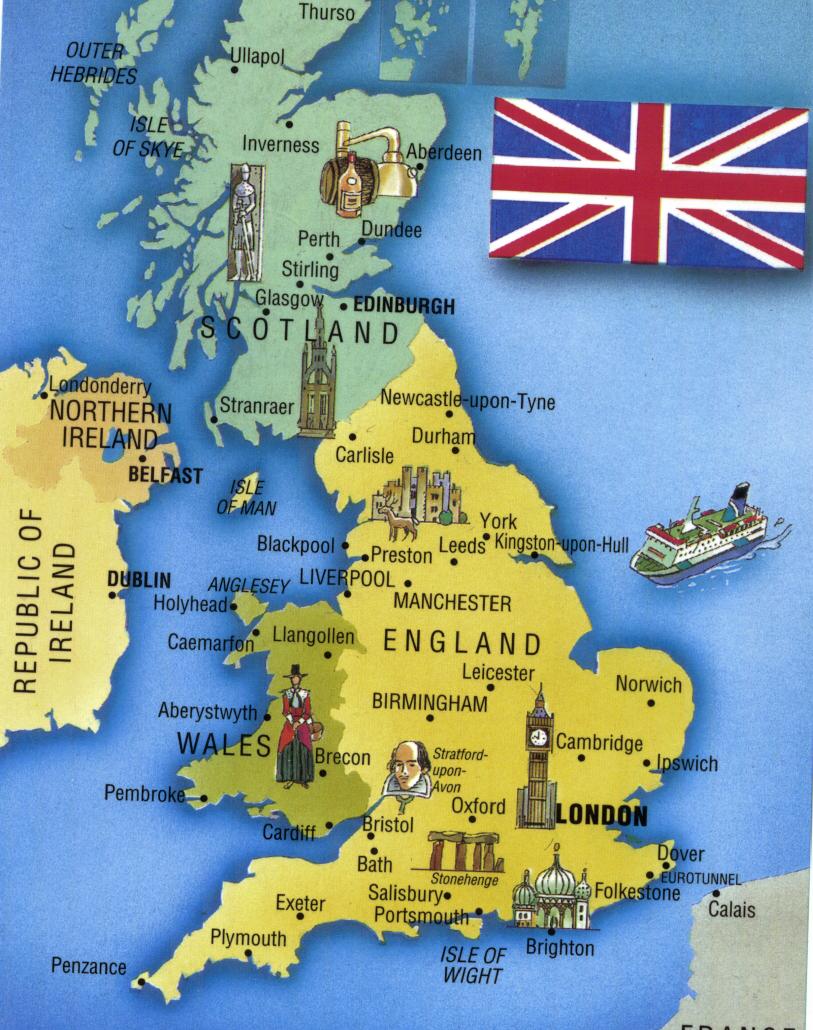 Автор: Ерастова Т.В., учитель английского языка МОБУ "Рассветская СОШ им. В.В. Лапина" Тульская область Ленинский район
Traditional         Russian      Food
Автор: Ерастова Т.В., учитель английского языка МОБУ "Рассветская СОШ им. В.В. Лапина" Тульская область Ленинский район
Borsch
Pelmeni
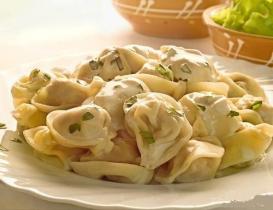 Jellied meat
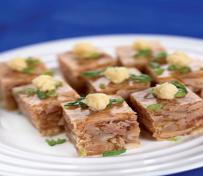 Salted 
cucumbers & 
tomatoes
Kvass
Olivier
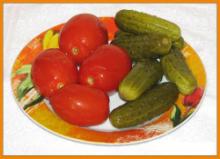 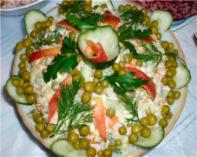 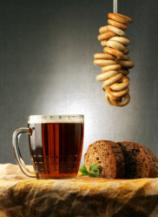 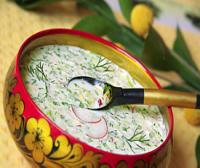 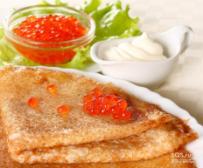 Pancakes with 
caviar
Okroshka
Автор: Ерастова Т.В., учитель английского языка МОБУ "Рассветская СОШ им. В.В. Лапина" Тульская область Ленинский район
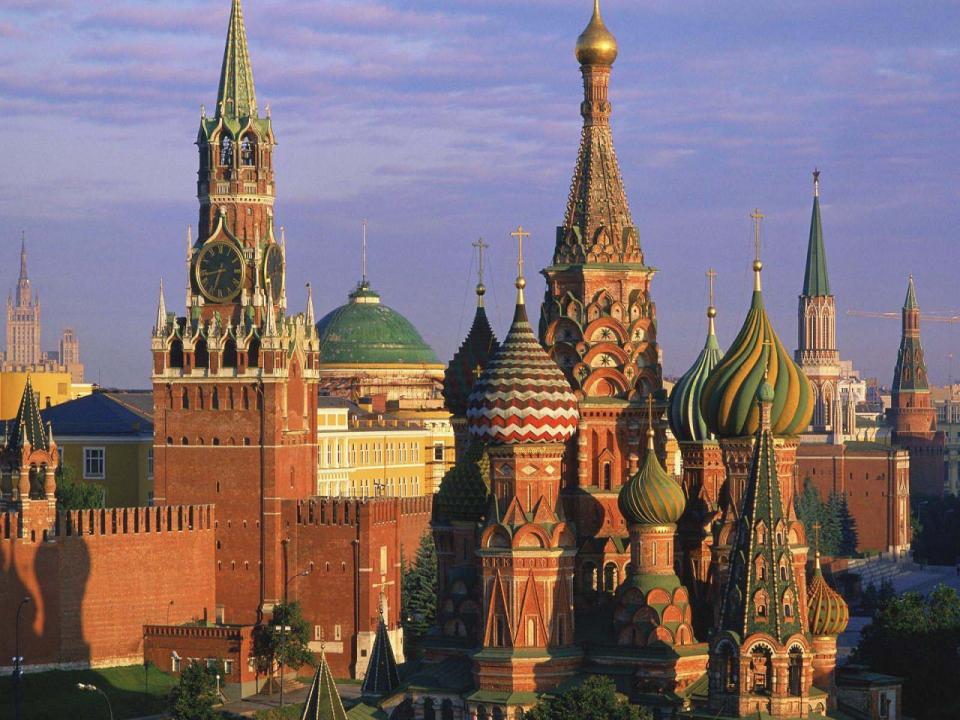 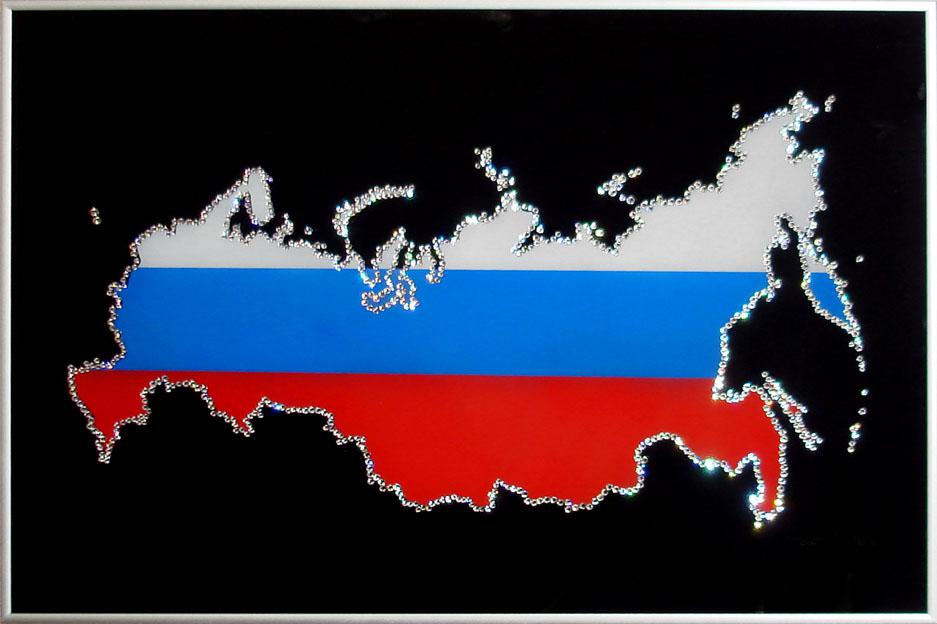 Автор: Ерастова Т.В., учитель английского языка МОБУ "Рассветская СОШ им. В.В. Лапина" Тульская область Ленинский район
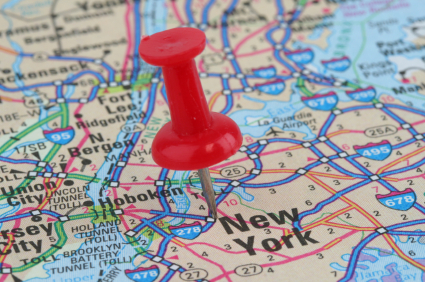 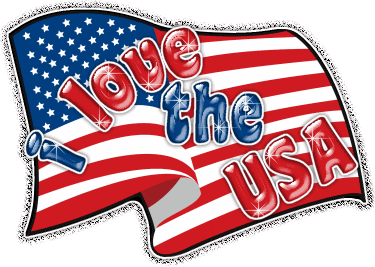 American Sensations
Автор: Ерастова Т.В., учитель английского языка МОБУ "Рассветская СОШ им. В.В. Лапина" Тульская область Ленинский район
«World Tasty News»
Автор: Ерастова Т.В., учитель английского языка МОБУ "Рассветская СОШ им. В.В. Лапина" Тульская область Ленинский район